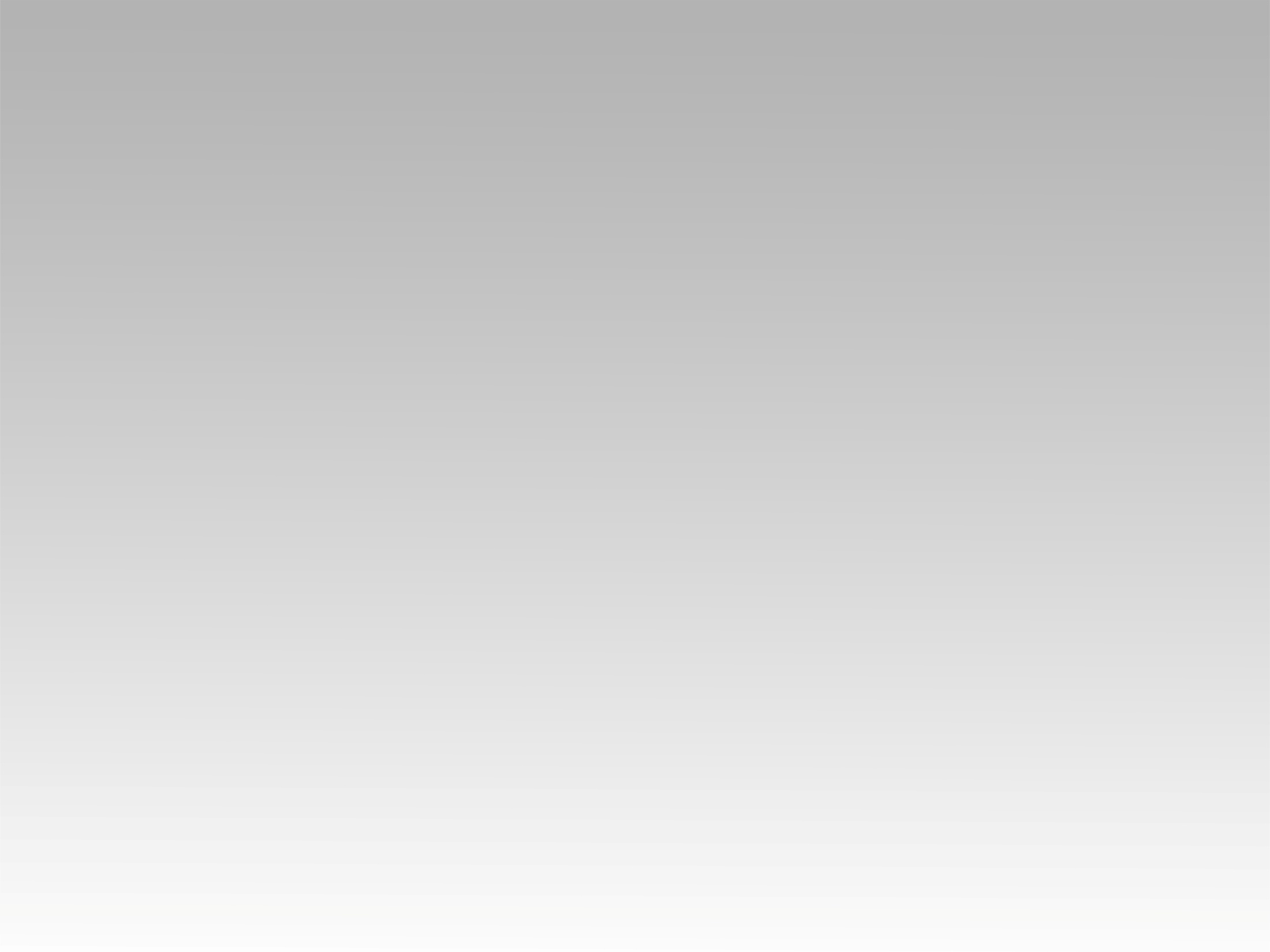 تـرنيــمة
يا رعاة من النوم قوموا مسرعين
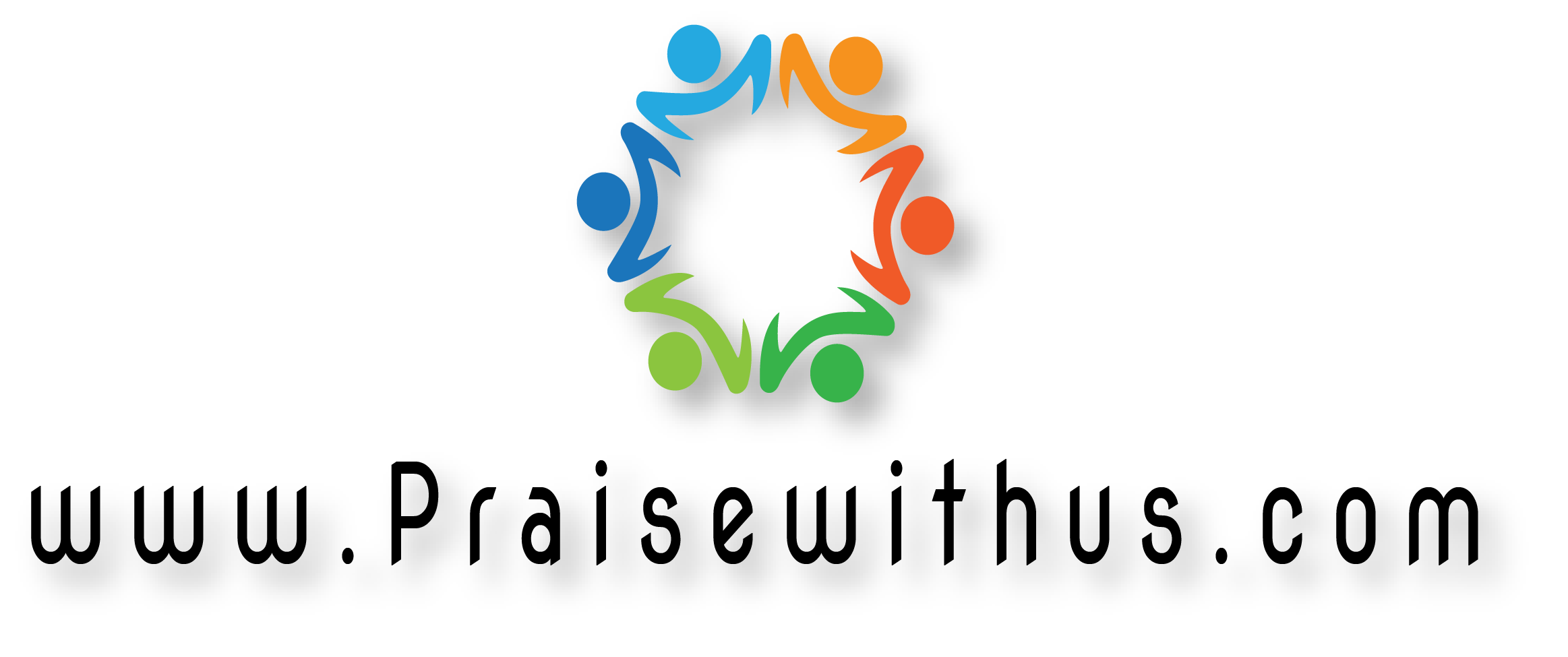 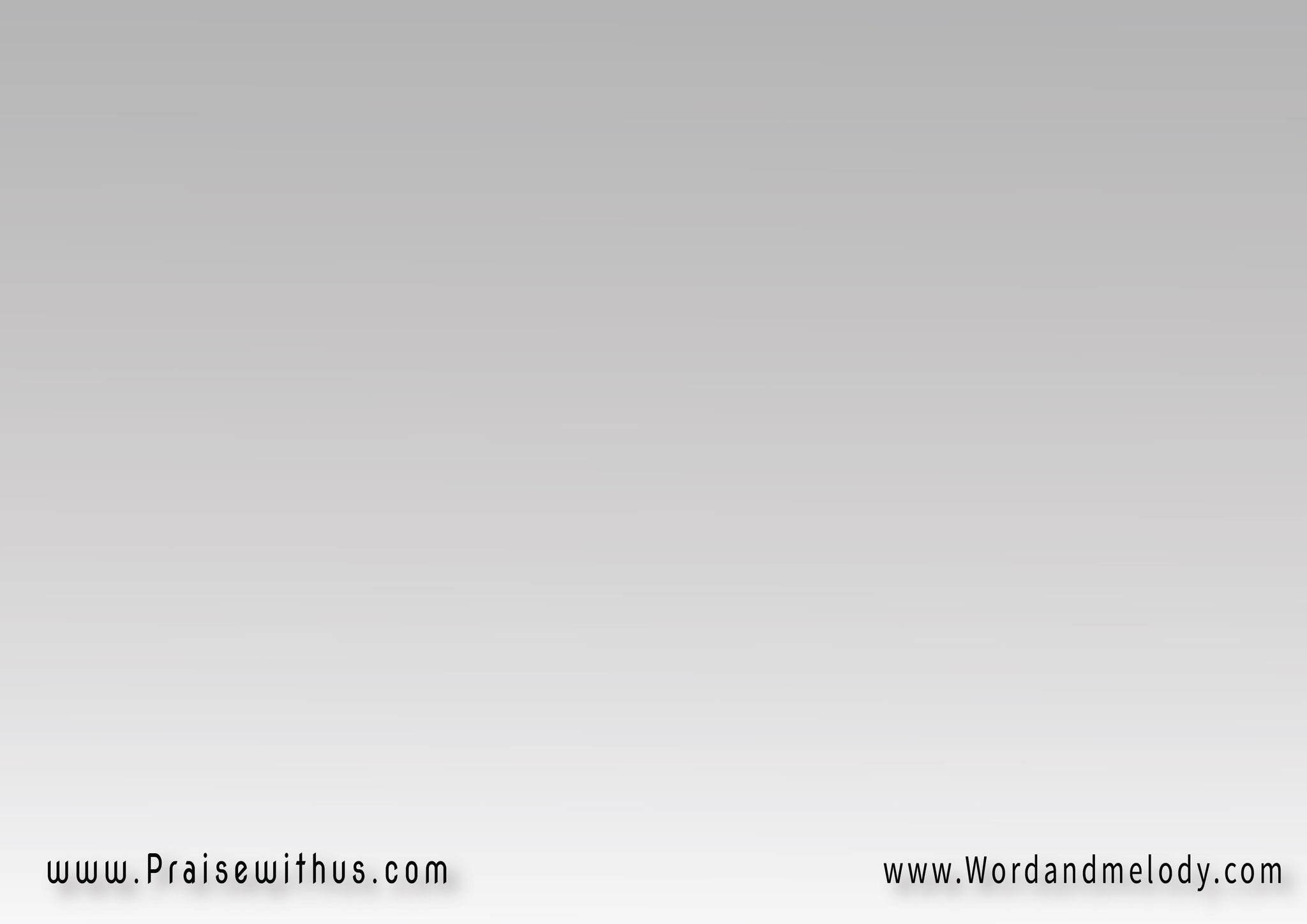 1- يا رُعَاةً مِن النَّوم   قُومـــــــــــــــوا مُسرِعِينَقد وُلِدَ لَنا اليَـــــــوم   فَادي العَــــــــــــــــــالَمِينَاُترُكوا هُنا القَطيــع   وَاقصِدُوا الطِّفلَ الرَّضيــعهوَ في مَكانِ   لَيْسَ لإِنسَانِya roaatan menan nawm   qomo mosreainaqad woleda lana alyawm   fadi alaalameenaotroko hona alqateea   waqSedo elttefla alrraDeeahoa fi makani   laysa le ensaniO shepherds, wake up fast. The Redeemer is
 born today. Leave your herd and seek the baby.
 He is in a special place.
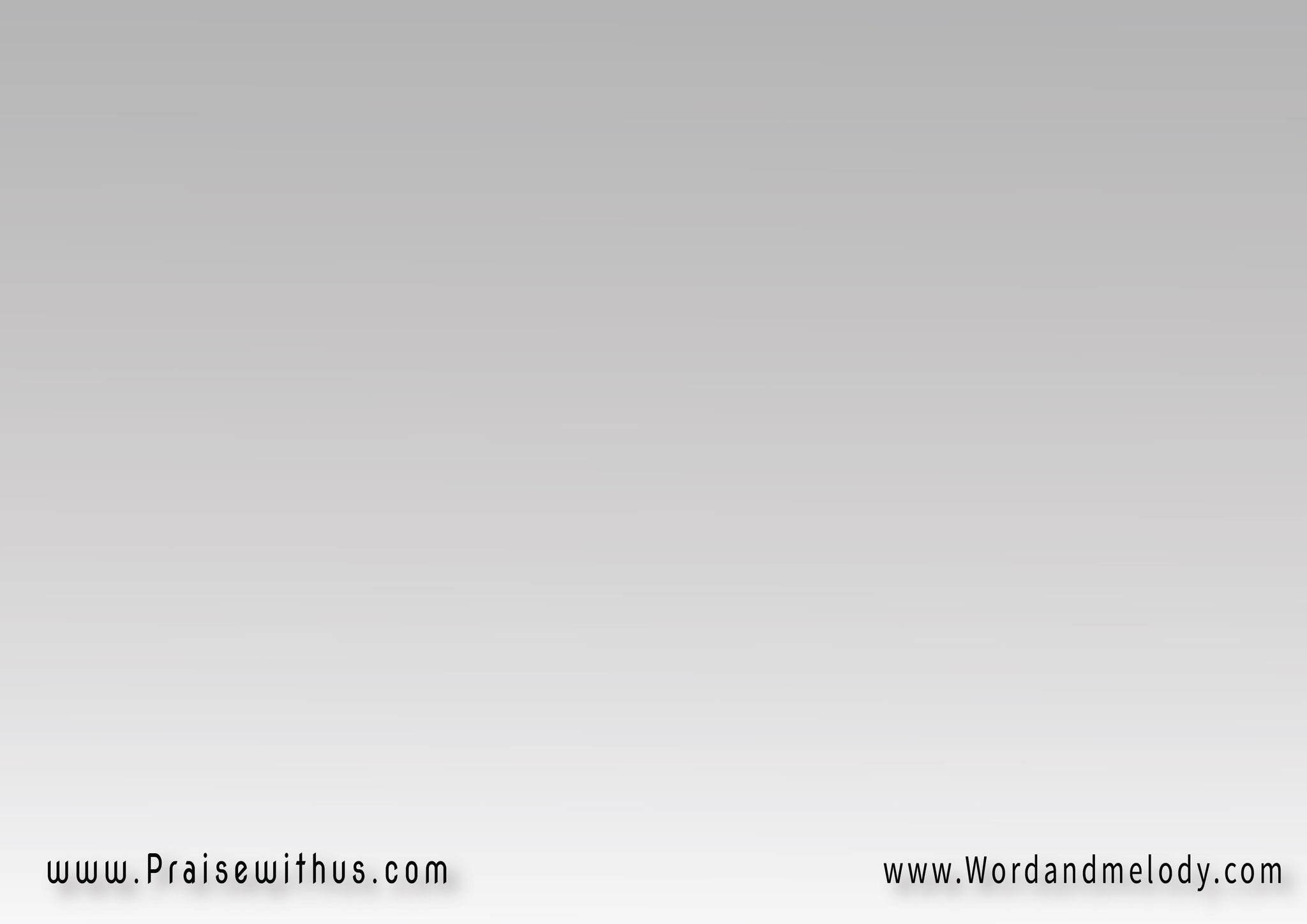 2- الرُّعَاةُ فَرِحُوا   عِندَ ذا الكَلامِبِنَشيدٍ مَدَحُــــــوا   رَئيسَ السَّلامِلم يَحتَاجُوا في الطَّريق   إلى ضُوءٍ أو رَفيقحَيْثُ نُورُ الرَّبِّ   أشرَقَ في القَلبِalrroaato fareho   aenda tha alkalamibe nasheeden madaho   raaesa alssalamilam yahtajo fi elttareeq   ela Doaen aw rafeeqhaytho noror elrabbi   ashraqa fi elqalbiThe shepherds were glad to hear that and praised the Prince of peace. They did not need light or a guide to lead them to the place because the light of God shone in their hearts.
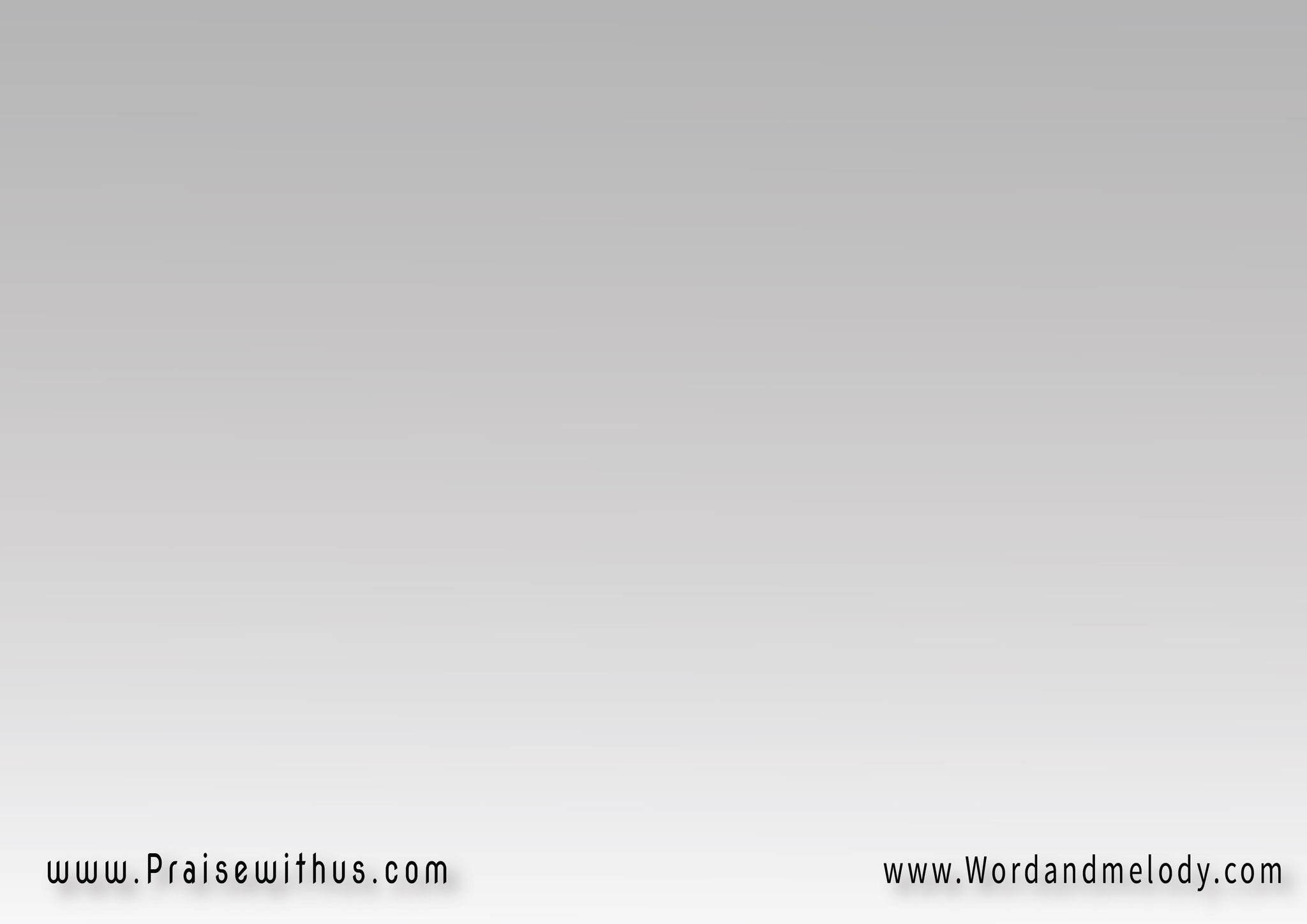 3- بَعدَ زَمَــــــانٍ قَصير   وَصَلوا المَغَارَةشَاهَدُوا الطِّفلَ الرَّضيع   مَنبَعَ الطَّهَـــارَةأُمُّهُ كانَت هُناك   وَالخَطيبُ وَالمَلاكيَالَهُ مِن مَنظَر   مِثلَهُ لم يُنظَرbaada zamanen qaSeer   waSalo almagharashahadot tefla alrraDeea   manbaa attaharaommoho kanat honak   walkhateebo wal malakyalaho men manzar   methlaho lam yonzarThey got into the cave soon and saw the baby with 
Him mother, fiancé and the angel. That 
was an incomparable scene.
4- لَمَّا تَرَكُوا المَكَـــان   تَرَكُوا القُلـوبحَتَّى في حُبِّ الرَّحمَن   كُلُّهَـــــا تَذوبيَالَيْتَ كُلَّ العِبَـــــــــاد   تَتبَعُ هَذا الرَّشَادكي نَرَى جَمِيعَا   يَسوعَ الوَدِيعَlamma tarako elmakan   tarako elqolobhatta fi hobbi errahman   kolloha tathoobyalayta kola elaebad   tatbaao hathar rashadkai nara jameeaa   yasoua lewadeeaaWhen they left, they left their hearts to melt in 
the love of the Merciful. I wish all follow their 
good deed so we all can see Jesus.
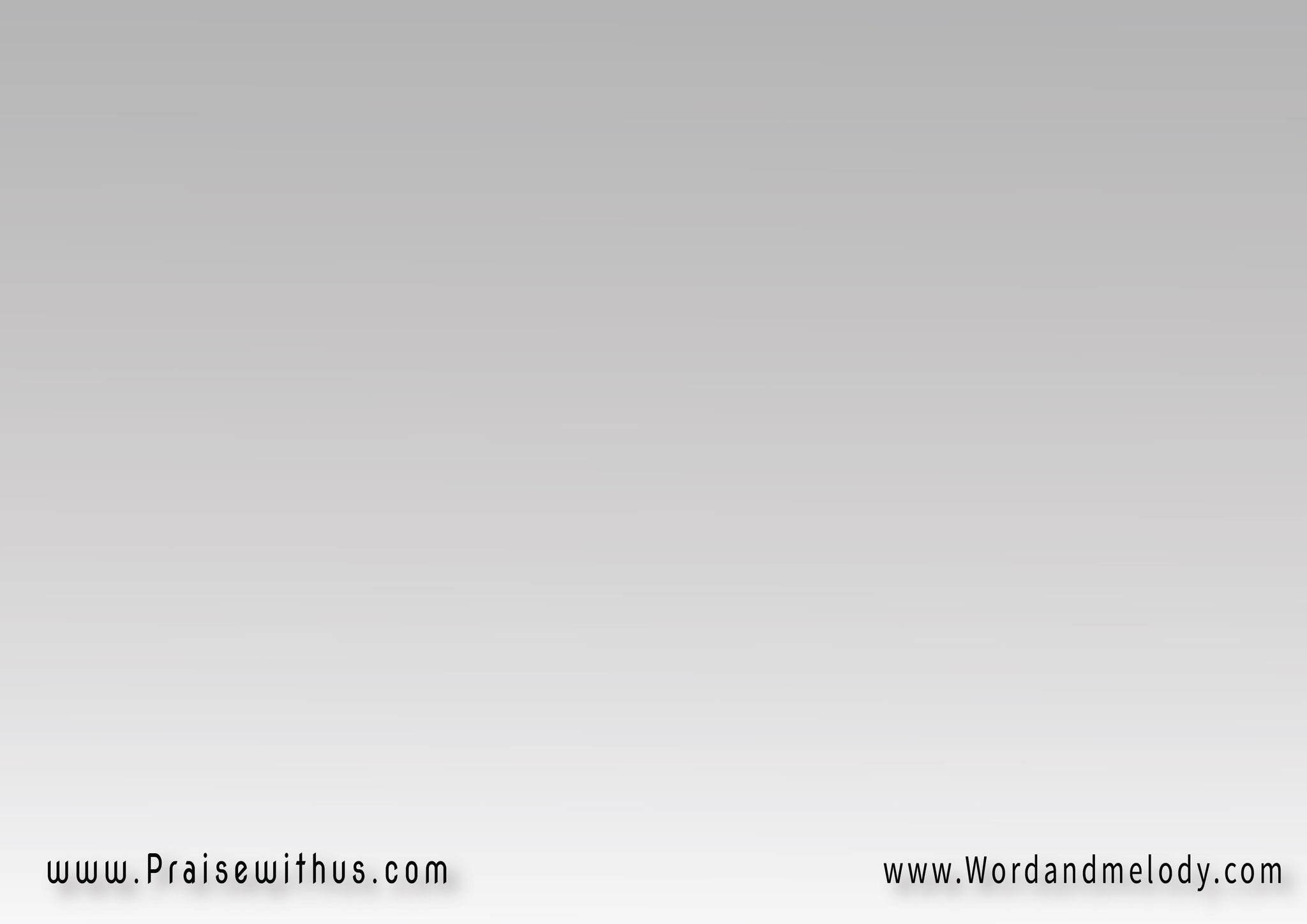 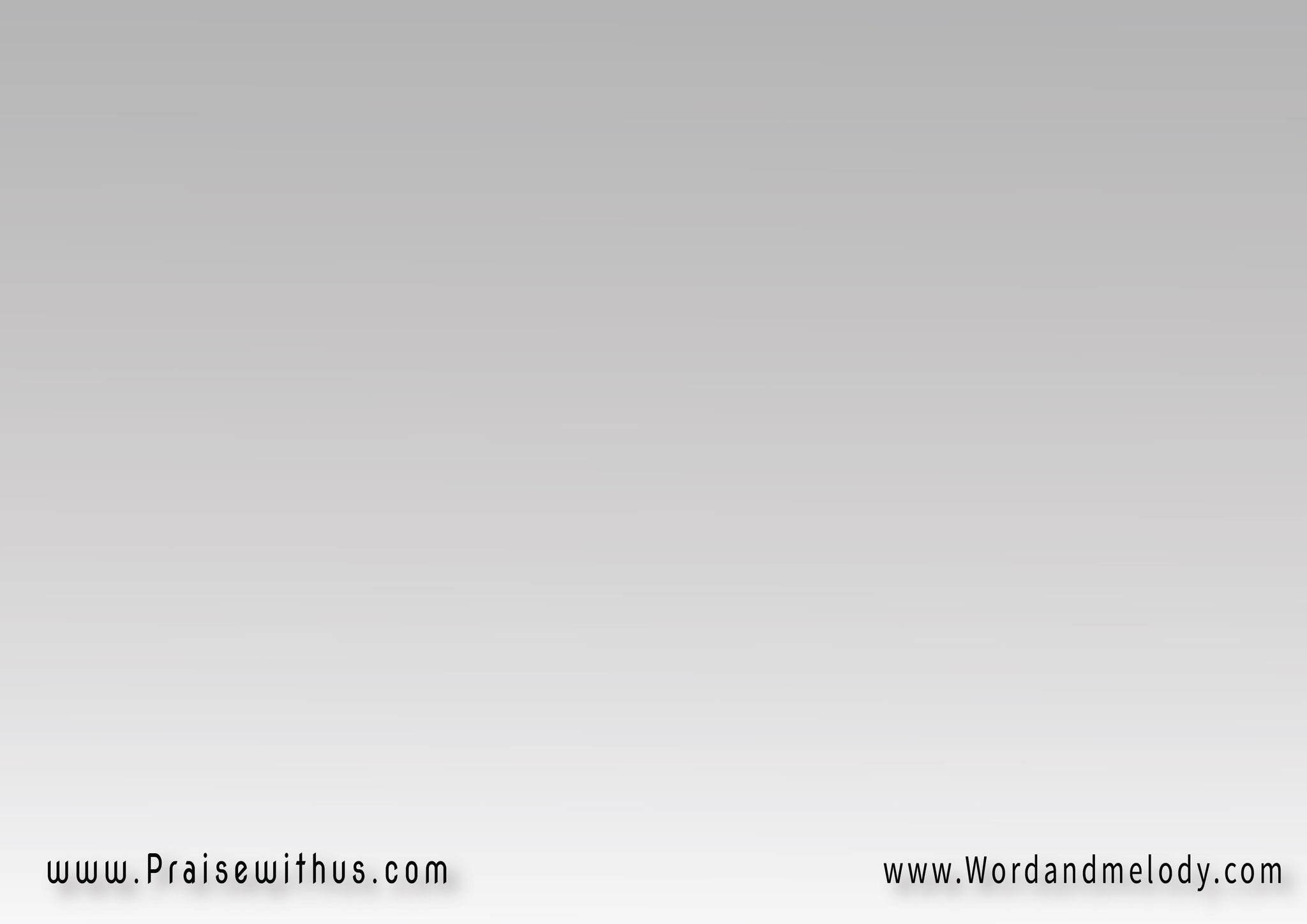 5- وُلِدَ الطِّفلُ يَسوع   رَاحَ أورُشليمَتَرَاهُ بَيْنَ الجُمُــــوع   يُظهِرُ التَّعليمَصَبي ويُعَلِّم كِبَار   حَاجَة تحَيَّر الأفكارهَذا هوَ المَنظَر   مِثلَهُ لم يُنظَرwoleda atteflo yasou   raha oroshaleemataraho bayna eljomoa   yozherot taaleemaSabi wa yoaallem kebar   haja thayyar elafkarhatha hoa almanzar   methlaho lam yonzarJesus was born and went to Jerusalem where you can see Him teaching the elders. That was an amazing scene.
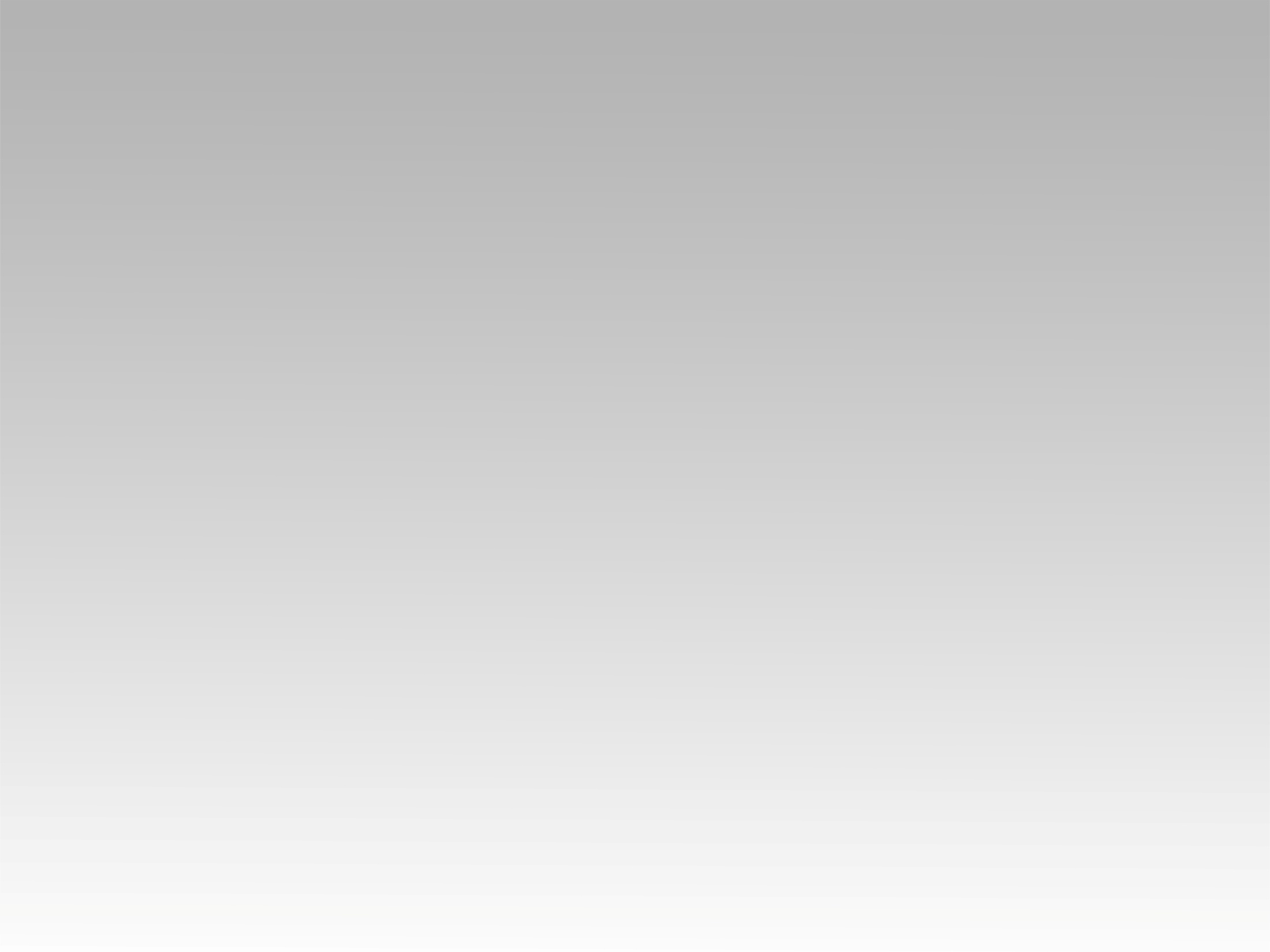 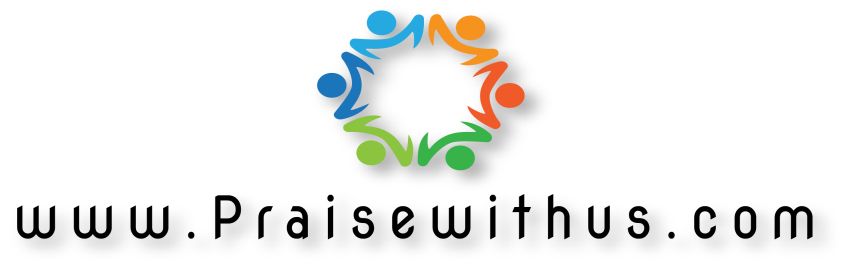